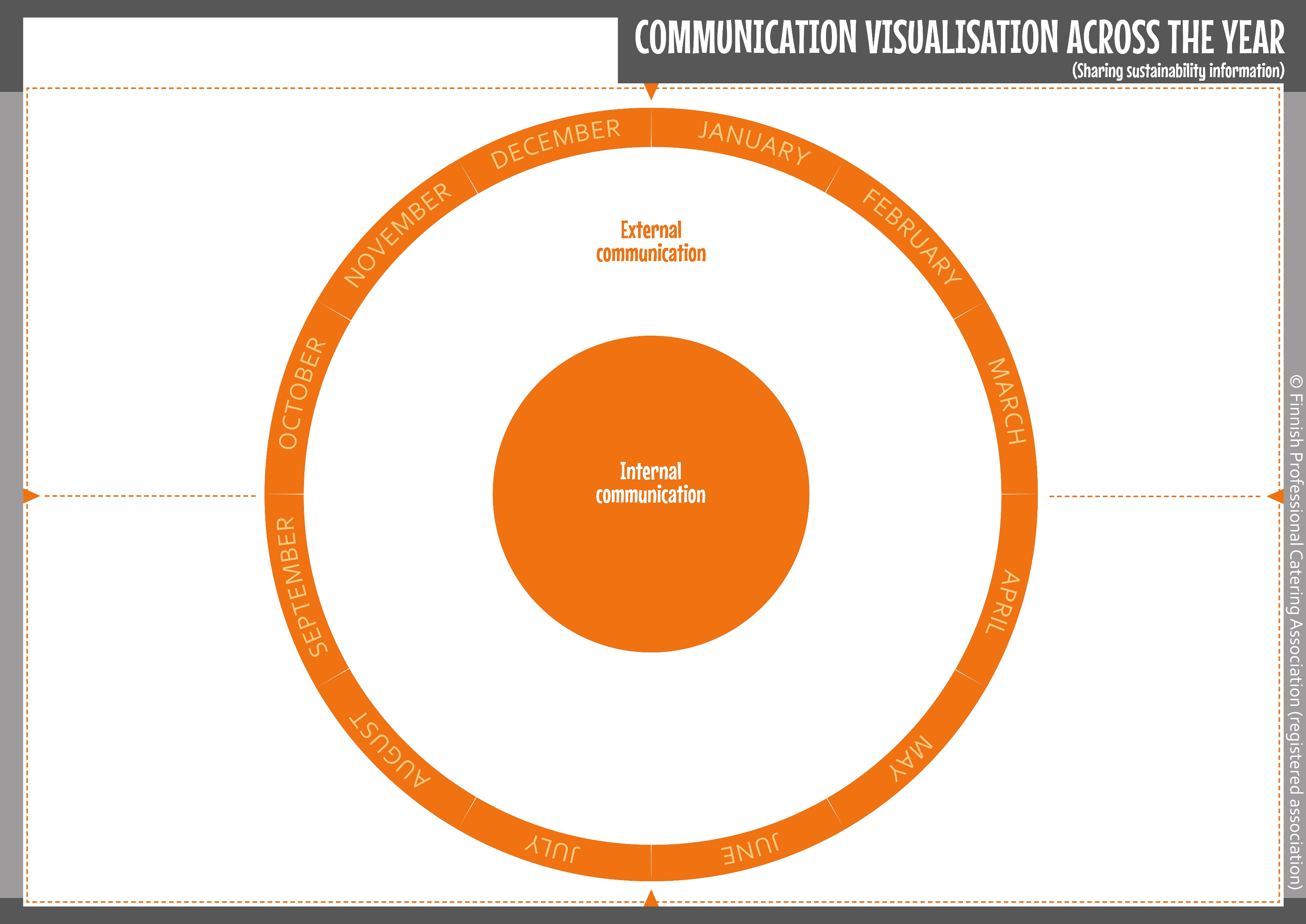 The name
of the food service
Sustainability theme

Focus
Focus
Sustainability theme

Focus
Focus
Event
Event
Event
Event
Event
Event
Event
Event
Sustainability theme

Focus
Focus
Sustainability theme

Focus
Focus